學生學習概覽Student Learning Profile (SLP)
功能表
處理學生的其他學習經歷(OLE)資料及編製學生學習概覽(SLP)報表
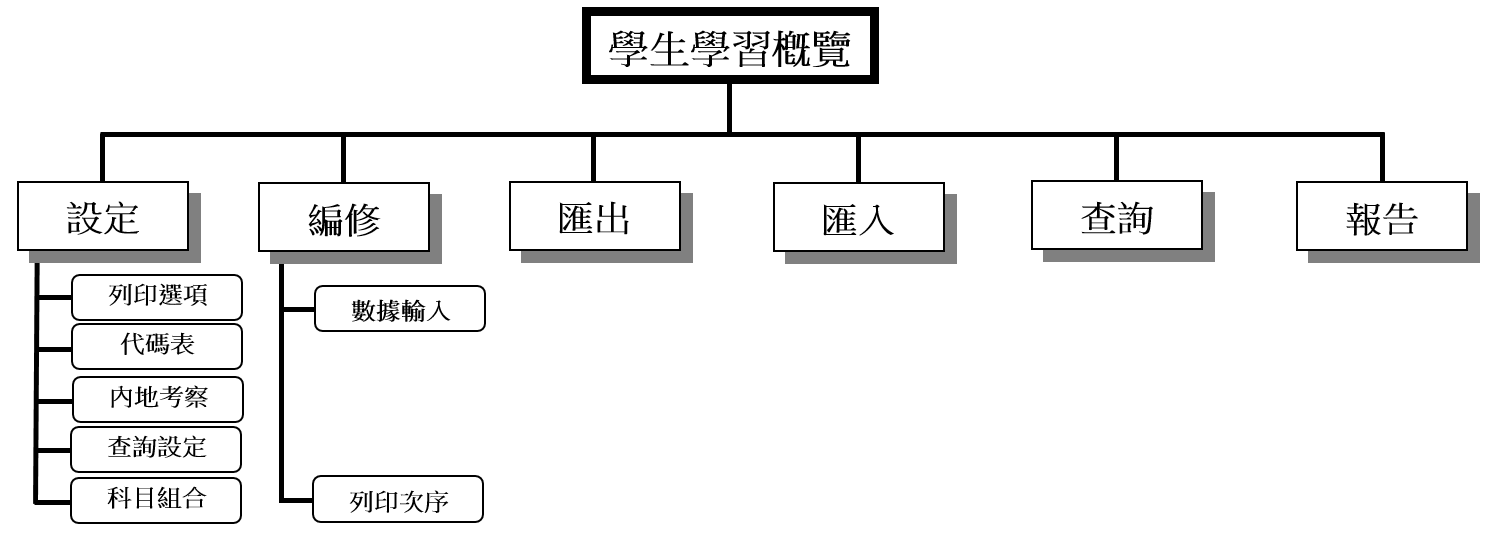 2
匯出 — 主要作品
學生學習概覽 > 匯出 > 主要作品
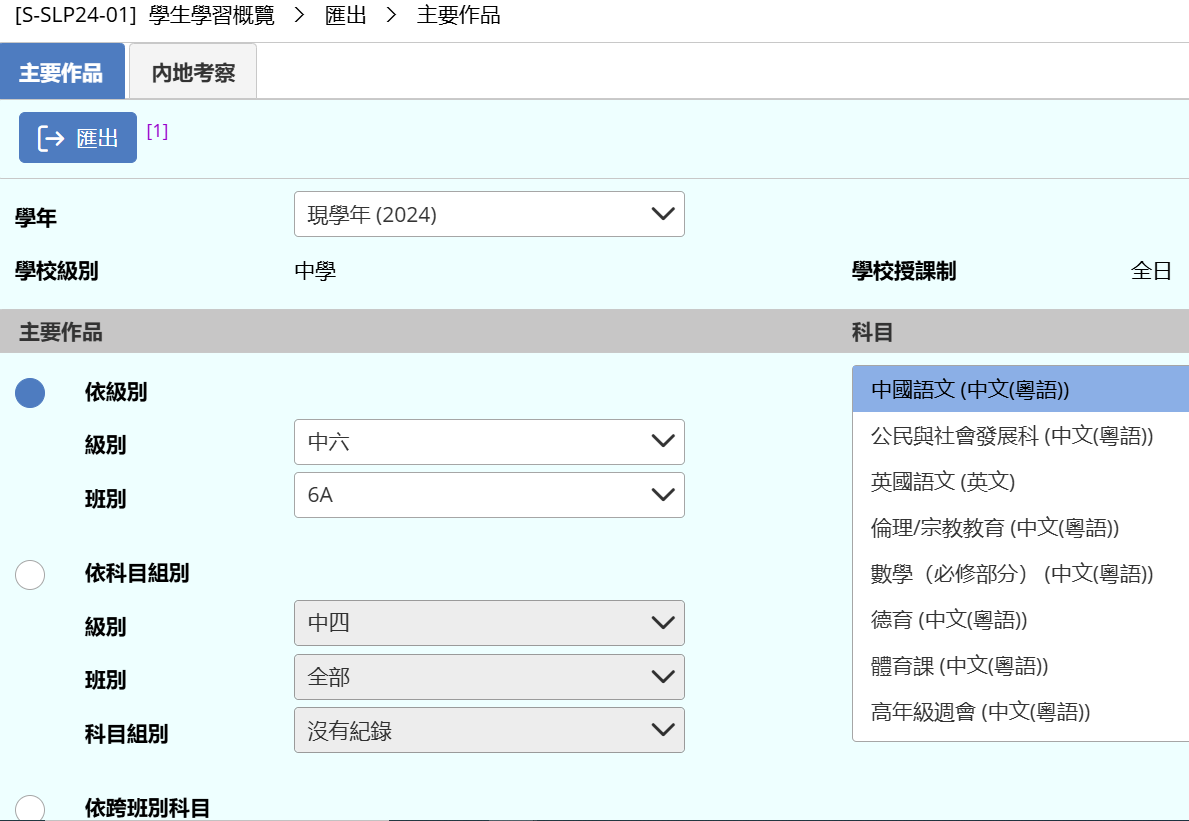 1
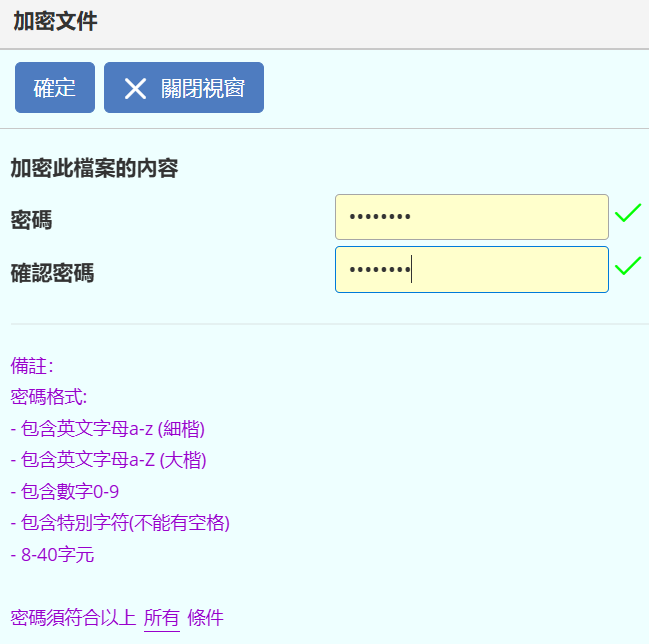 2
3
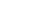 加密要求！
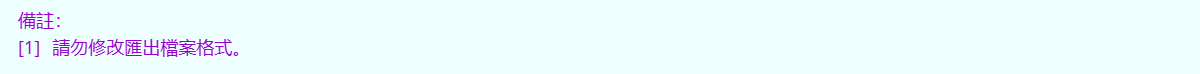 3
匯出 — 內地考察
學生學習概覽 > 匯出 > 內地考察
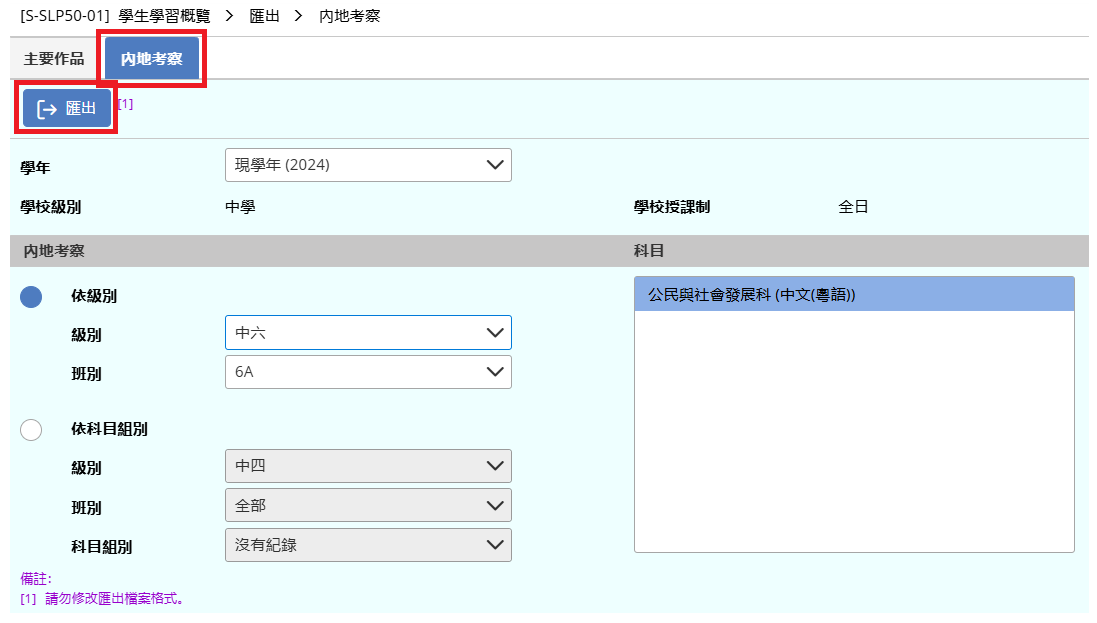 1
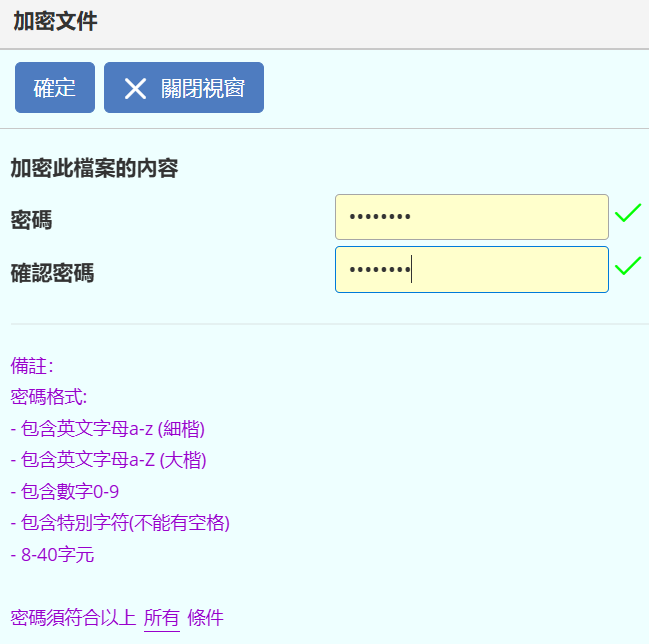 2
3
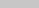 加密要求！
4
功能表
處理學生的其他學習經歷(OLE)資料及編製學生學習概覽(SLP)報表
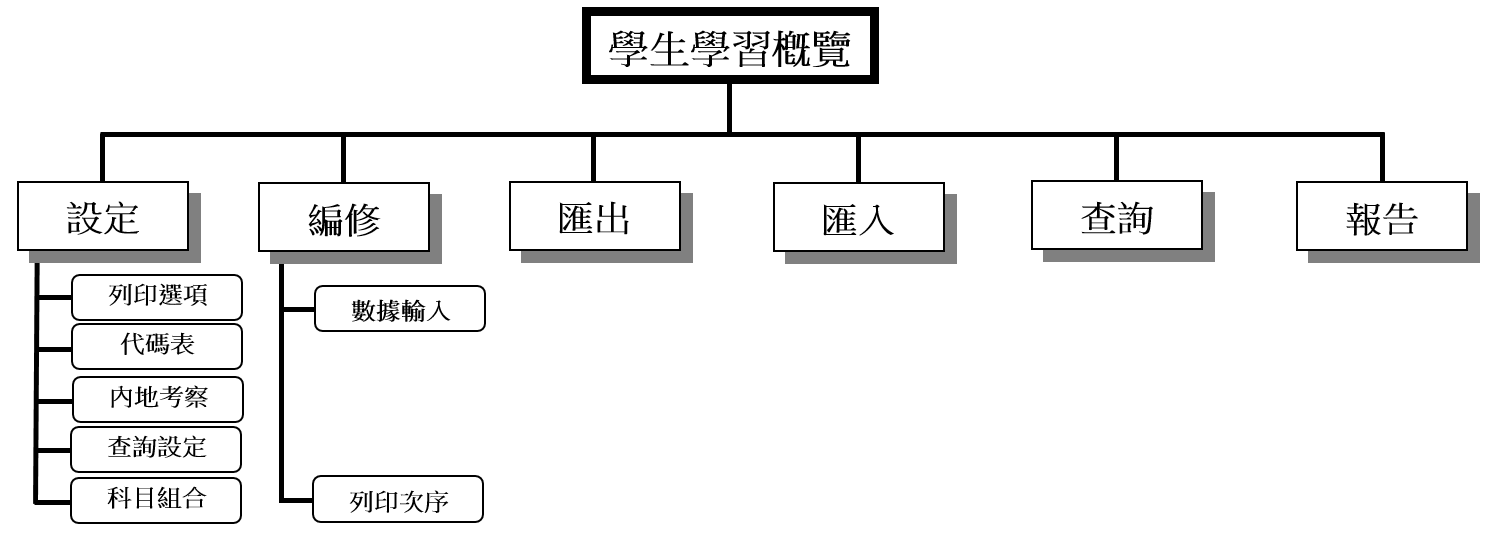 5
匯入 — 主要作品
可透過指定Excel檔格式整批匯入學生資料
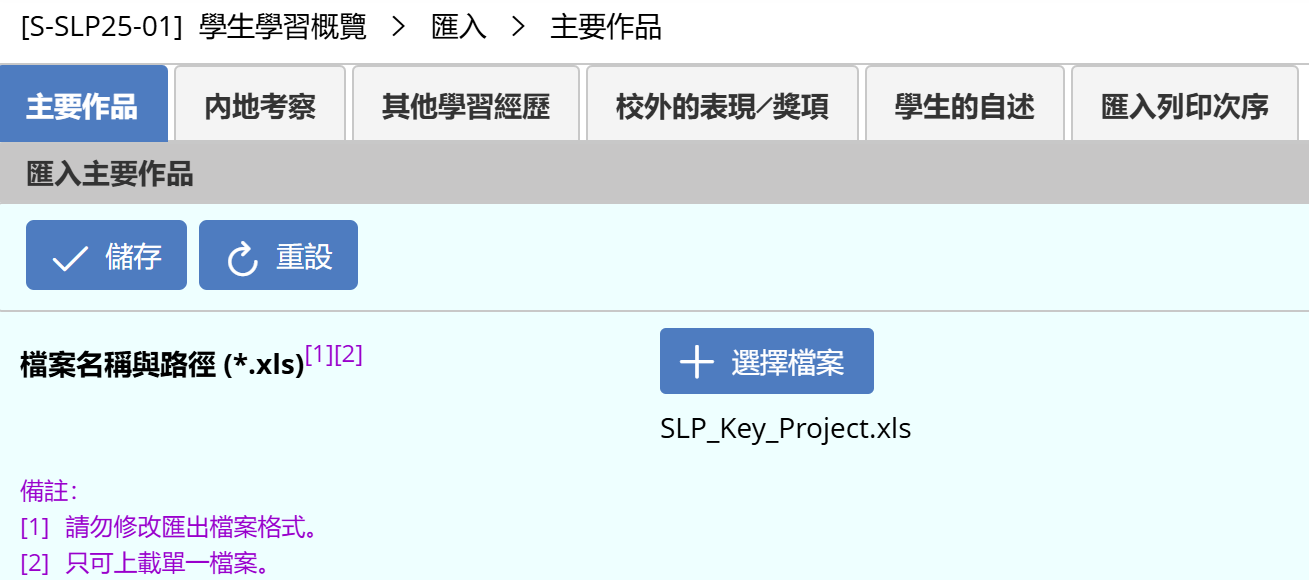 1
3
2
與  學生學習概覽 > 匯出 > 主要作品   一起使用
6
匯入 — 內地考察
可透過指定Excel檔格式整批匯入學生資料
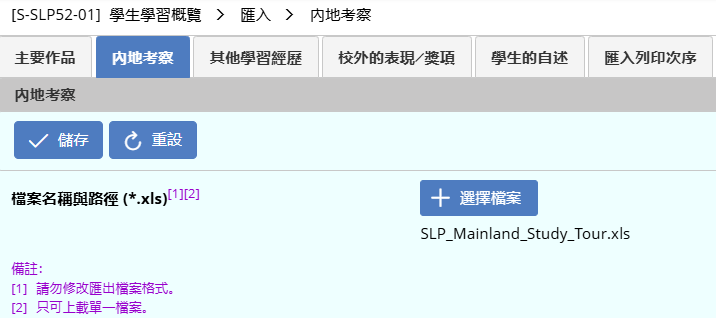 1
3
2
與  學生學習概覽 > 匯出 > 內地考察 一起使用
7
匯入 — 其他學習經歷(OLE)(1)
可透過指定格式的Excel檔案單一/整批匯入學生資料
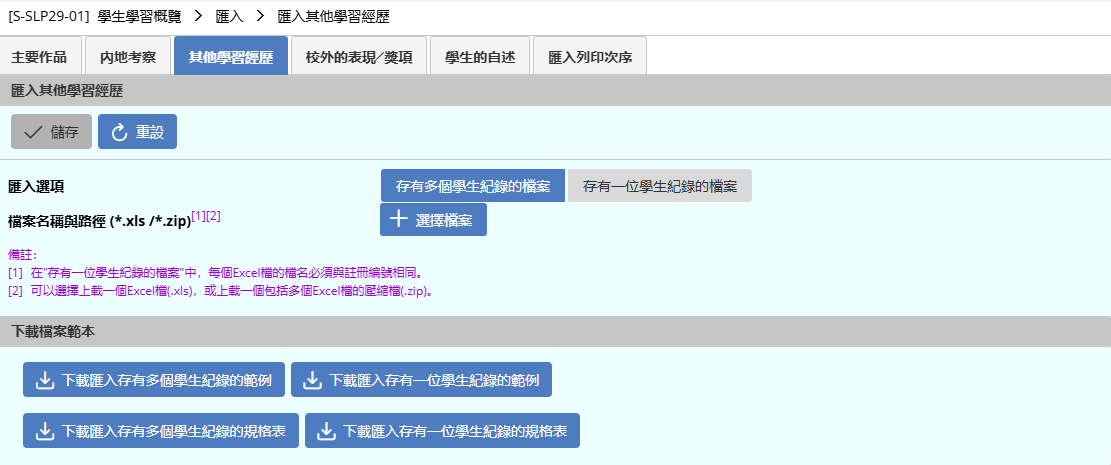 8
匯入 — 其他學習經歷(OLE)(2)
可透過指定格式的Excel檔案單一/整批匯入學生資料
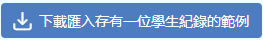 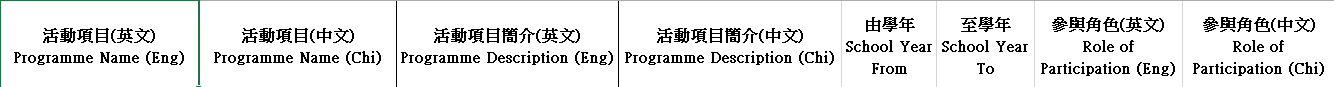 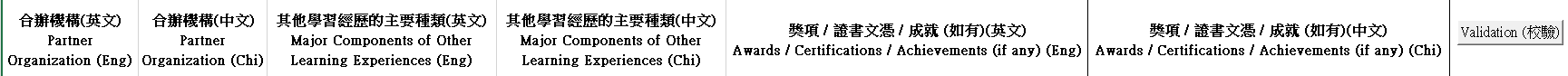 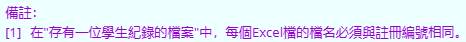 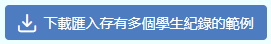 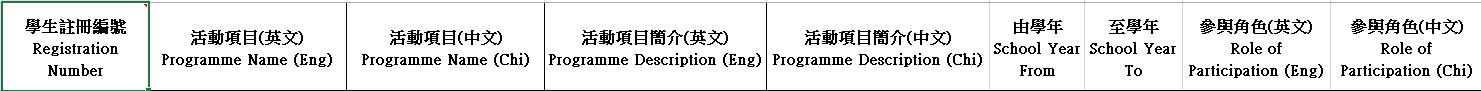 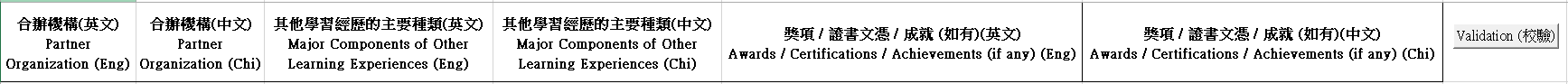 9
匯入 — 其他學習經歷(OLE)(3)
可透過指定格式的Excel檔案單一/整批匯入學生資料
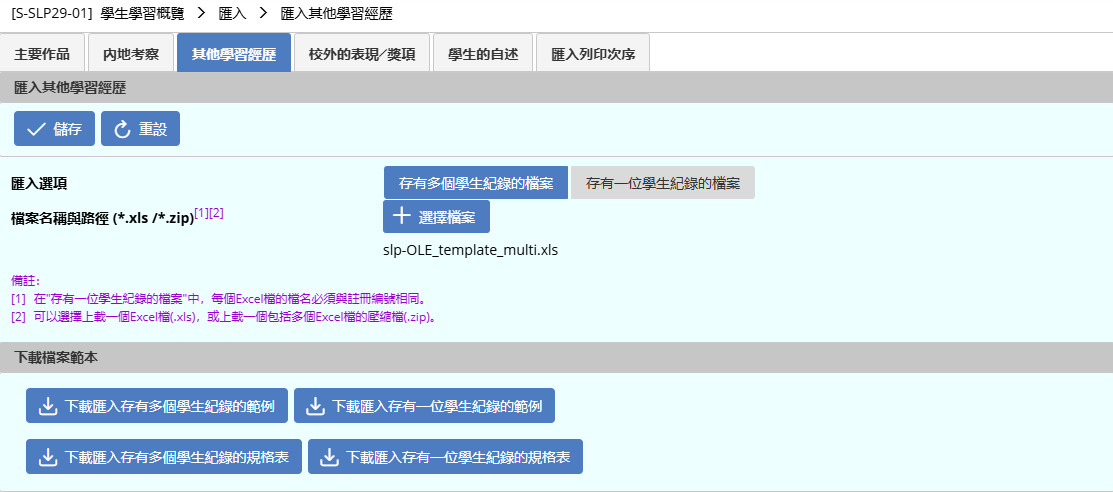 1
4
2
3
10
匯入 — 校外表現/獎項(1)
可透過指定格式的Excel檔案單一/整批匯入學生資料
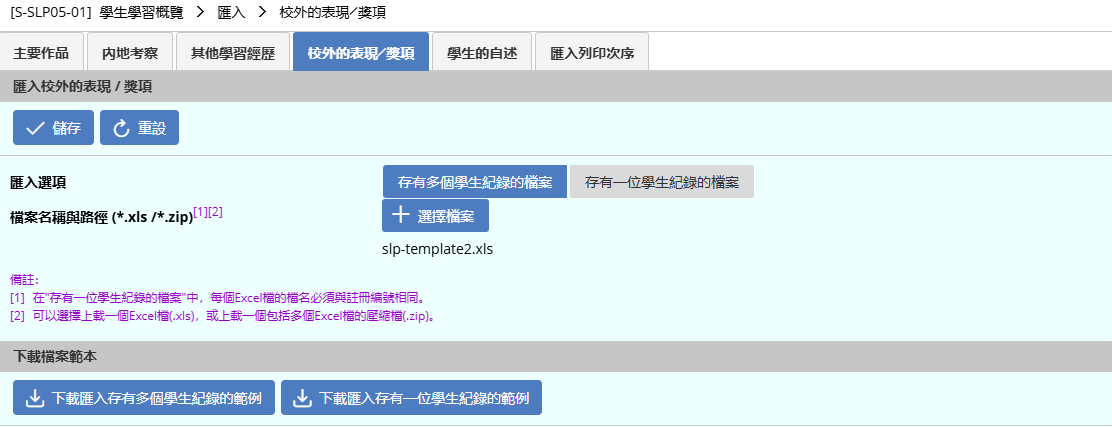 1
4
2
3
11
匯入 — 校外表現/獎項(2)
可透過指定格式的Excel檔案單一/整批匯入學生資料
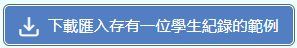 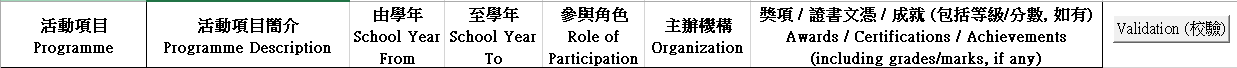 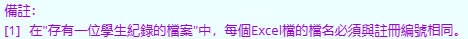 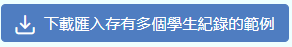 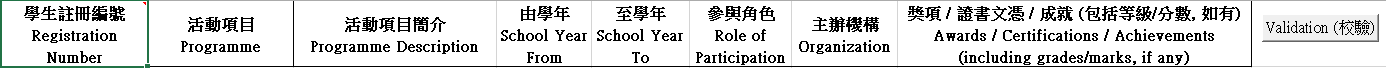 12
匯入 — 學生自述
可透過指定格式的檔案單一/整批匯入學生資料
   (注意文字檔格式)
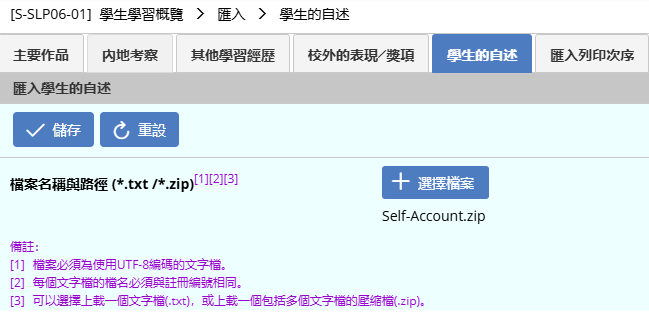 1
3
2
13
匯入 — 列印次序
可透過指定格式的Excel檔案按班別單一/整批匯入學生資料
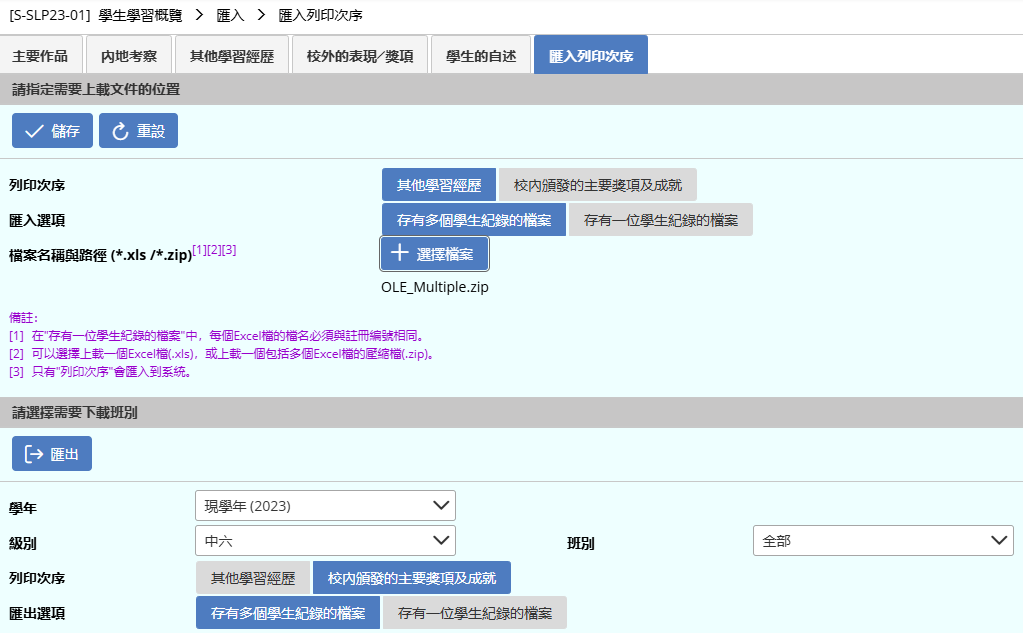 1
(其他學習經歷
或
校內頒發獎項)
6
5
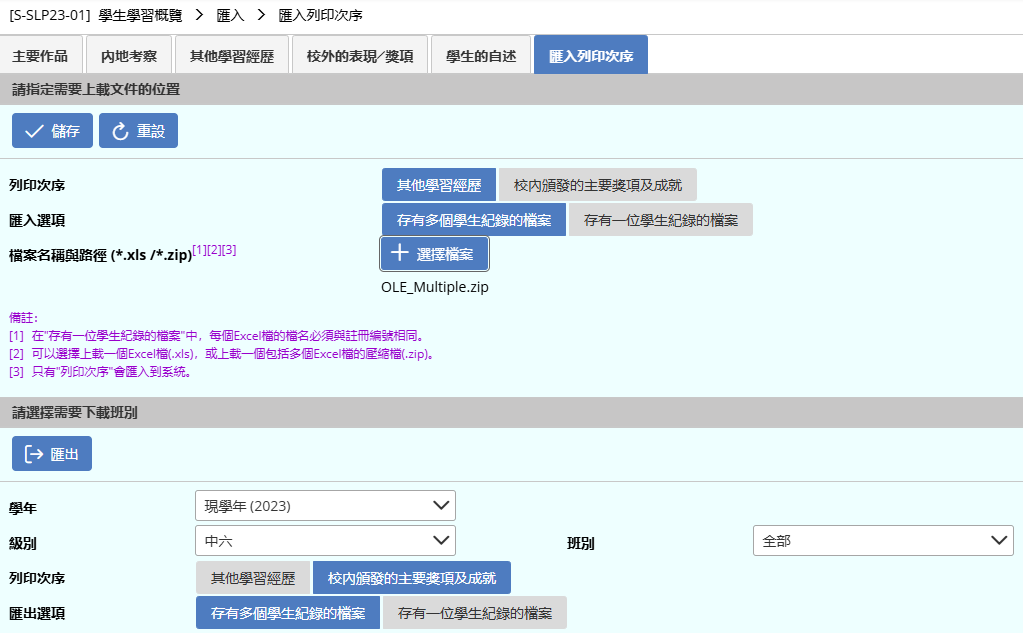 4
2
3
14
- 完 -
15